МКДОУ «Детский сад №3 п.Теплое»
Путешествие на математический островсредняя группа
Подготовил воспитатель
средней группы № 1
Зайцева Г.А
Цель: обобщить полученные знания детей.
Задачи:- закреплять прямой счет в пределах пяти;- продолжать учить соотносить цифру с количеством;- закреплять ориентирование на листе бумаги;- воспитывать чувство дружбы, желание оказать помощь.
Нам пришло письмо. Давайте посмотрим от кого оно.
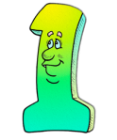 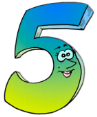 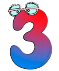 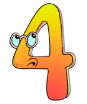 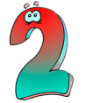 Есть в Океане Знаний один сказочный остров, где живут числа, цифры, геометрические фигуры.А правительница того острова царица Математика. Она очень справедлива и добра со своими подданными.У царицы Математики, есть любимая дочь – царевна «Цифра».Больше всего она любит считать и решать задачки.
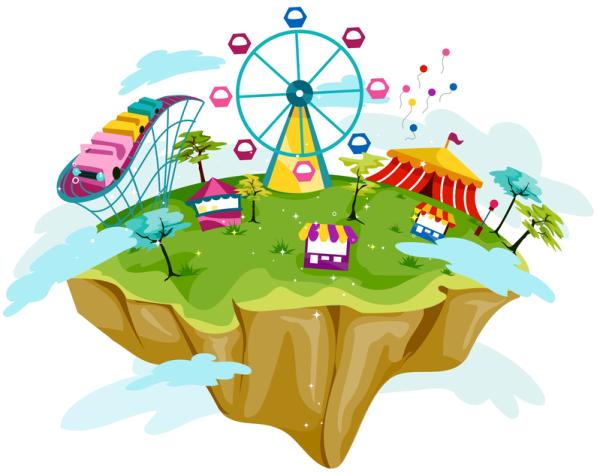 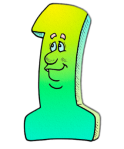 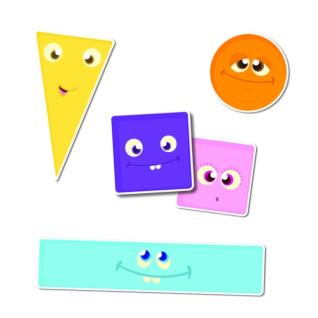 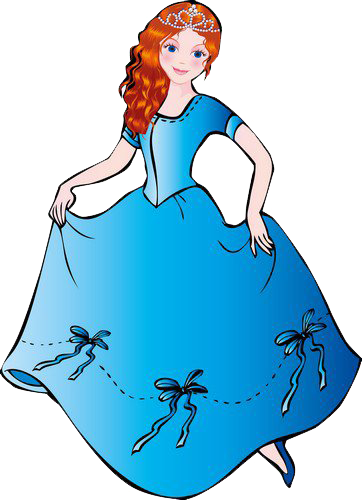 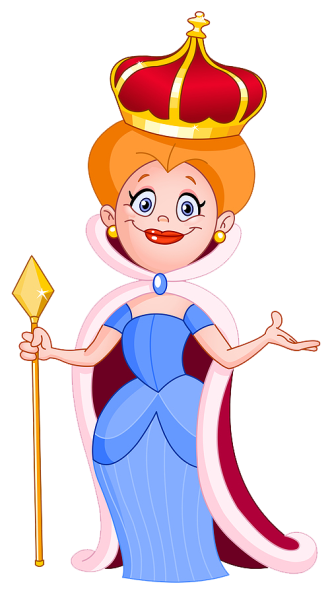 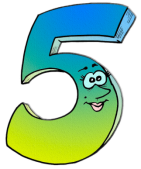 9
2
7
4
0
5
8
6
1
3
Но однажды случилась беда, на математический остров пробрался хитрый разбойник Ластик. И тут началось твориться ужасное. Первое, что он сделал – стёр память у чисел. И они никак не могут вспомнить свои дома. Затем он расставил сети и в них запутались геометрические фигуры. Но и этого ему было мало. Как-то раз тёмной ночью, когда царевна, не подозревавшая ни о чём, спала в своей кроватке, хитрый ластик пробрался в её комнату…Что произошло, я не знаю, но на утро царевна пропала…
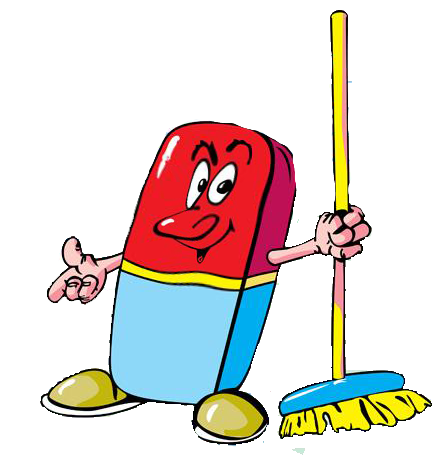 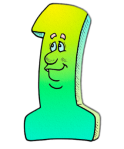 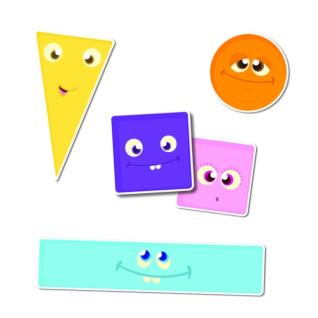 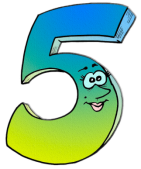 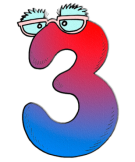 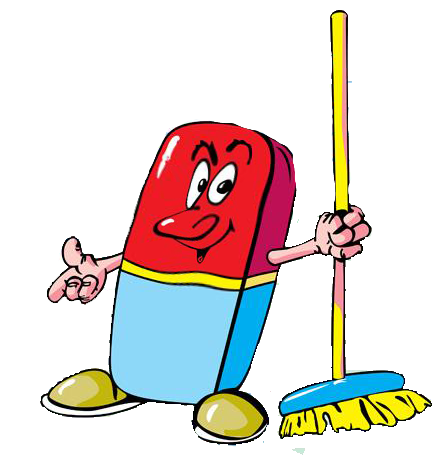 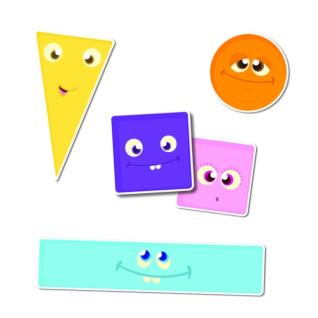 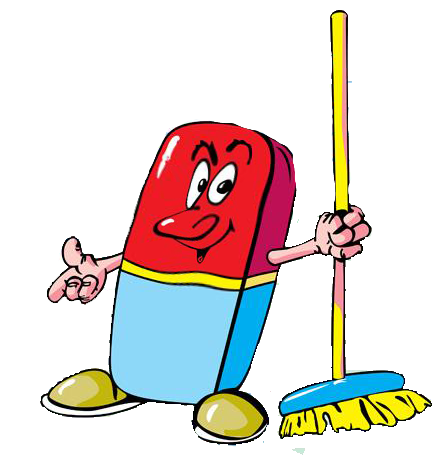 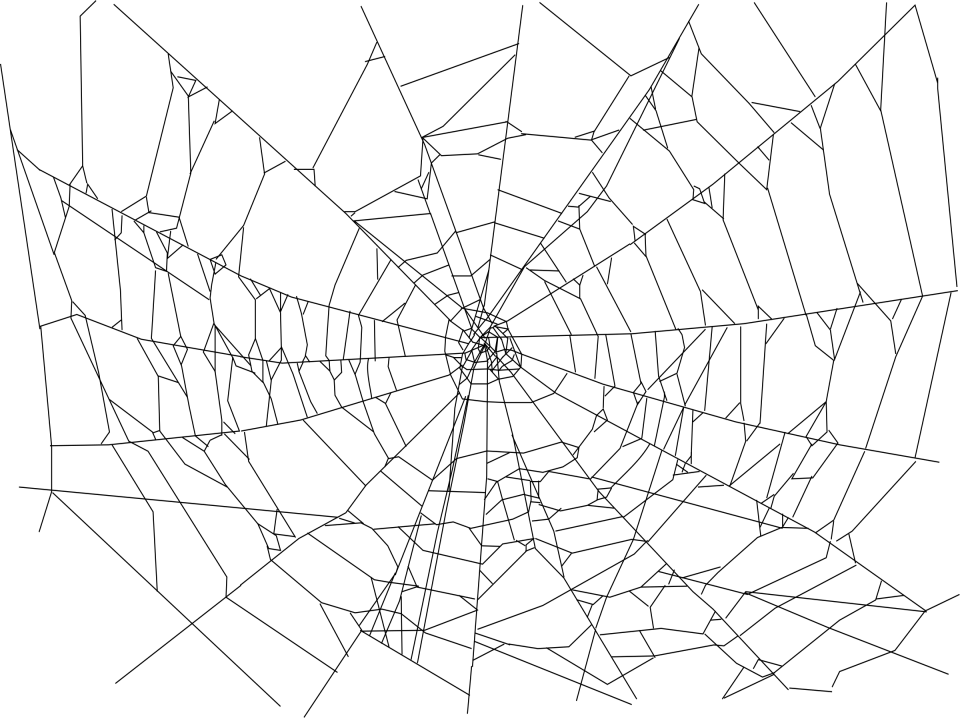 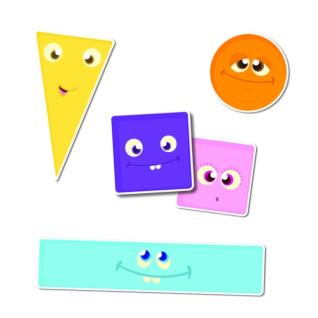 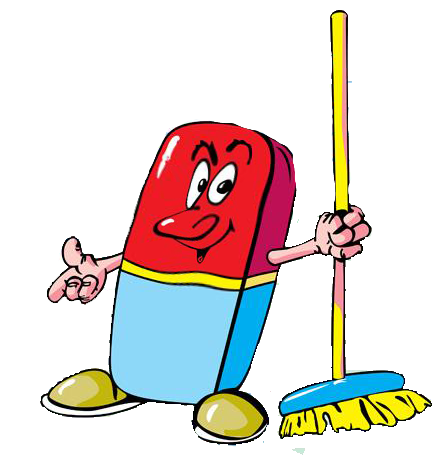 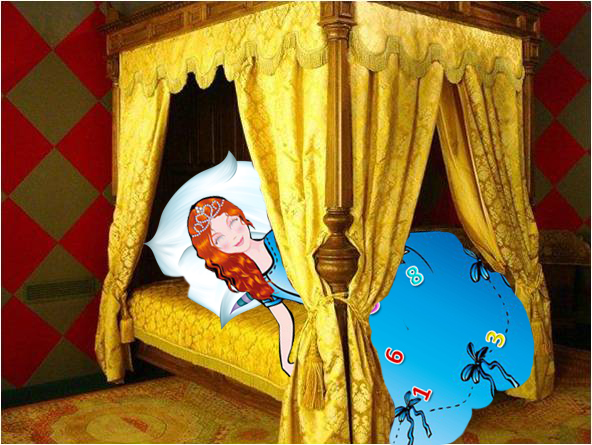 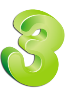 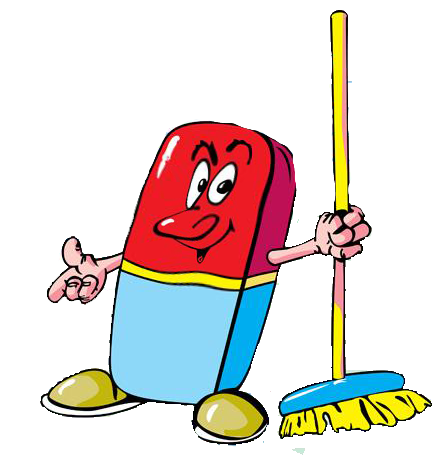 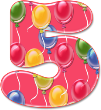 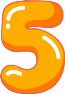 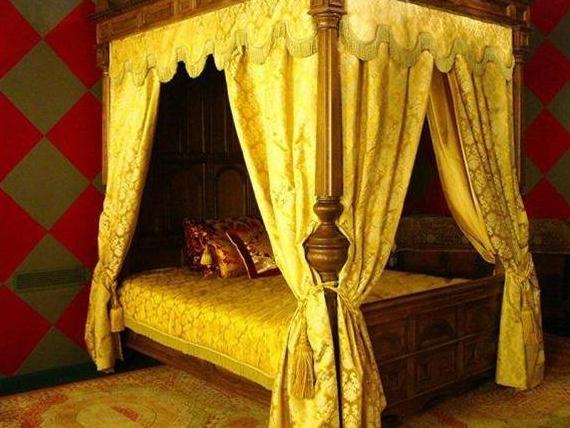 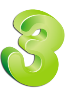 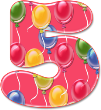 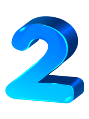 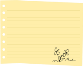 Вот такая грустная история.
Может быть, мы как-то сможем ей помочь?Давайте мы с вами отправимся на математический остров и найдем царевну Цифру.А трудностей не испугаетесь? Ведь хитрый ластик будет чинить нам препятствия.Тогда в путь, мы поплывём по океану Знаний, на этом плоту.
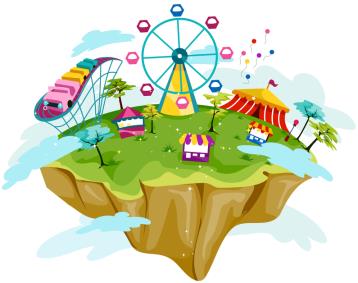 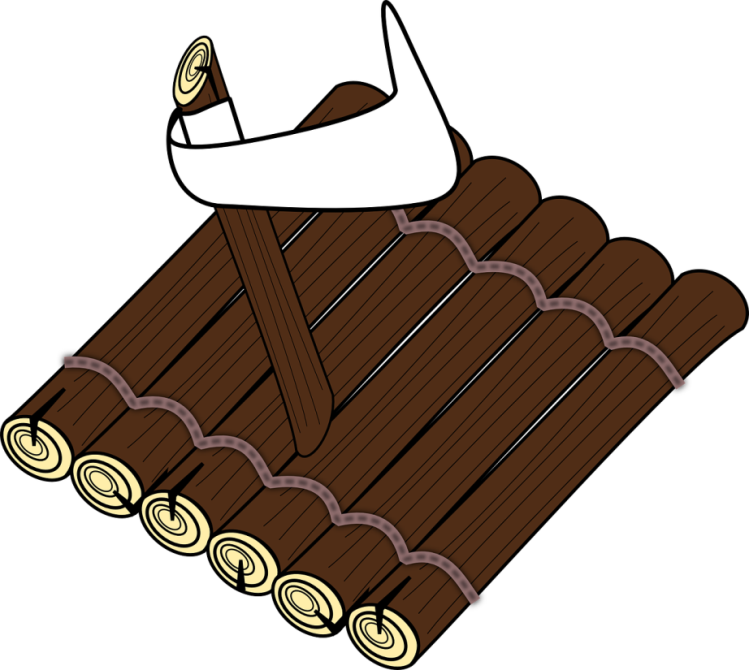 Нас встречает сама царица Математика и её подданные цифры.Какая же на этом острове - путаница. Цифры потеряли свои дома. Они забыли, кто, где живет. Это проделки хитрого Ластика.
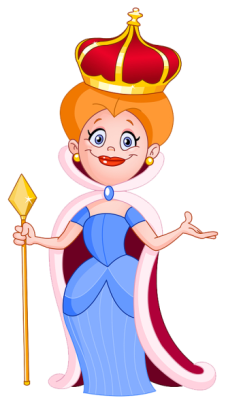 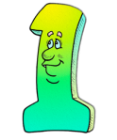 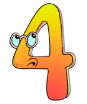 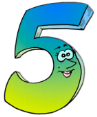 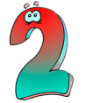 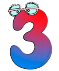 Помогите, найдите для каждой цифры свой дом.
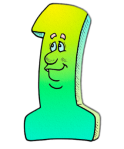 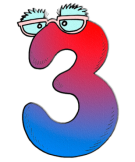 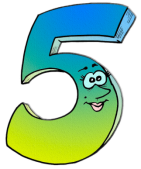 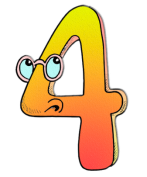 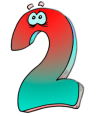 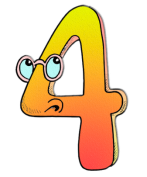 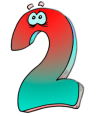 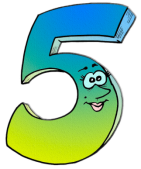 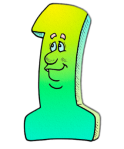 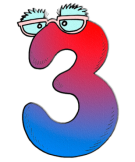 Цифры очень рады, что вы помогли им вернуться в свои домики, и хотят, что бы вы поиграли с ними в прятки.
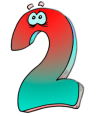 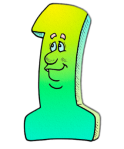 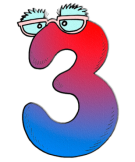 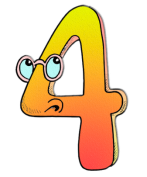 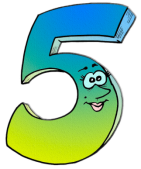 Какое число спряталось?
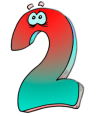 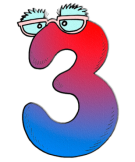 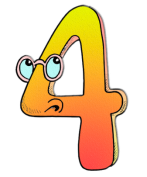 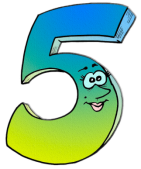 Правильно, цифра 1.
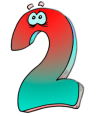 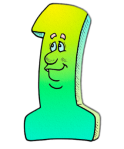 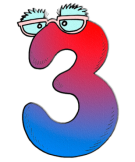 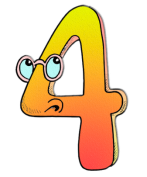 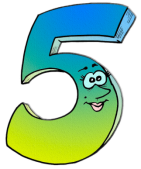 А сейчас какого числа нет?
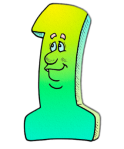 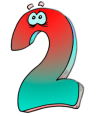 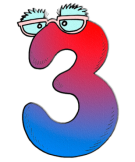 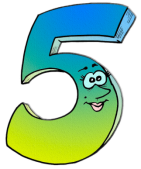 Правильно, цифра 4.
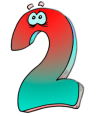 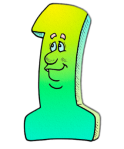 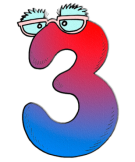 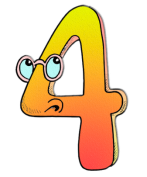 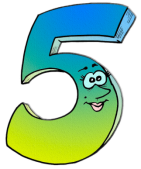 Физкультминутка
Я теперь могу считать —
Раз, два, три, четыре, пять. (Прыжки на месте.)
Прибавляю, отнимаю (Наклоны туловища влево-вправо.)
Математику я знаю, (Повороты туловища влево-вправо.)
И поэтому с утра
Я кричу: «Ура! Ура!» (Хлопаем в ладоши.)
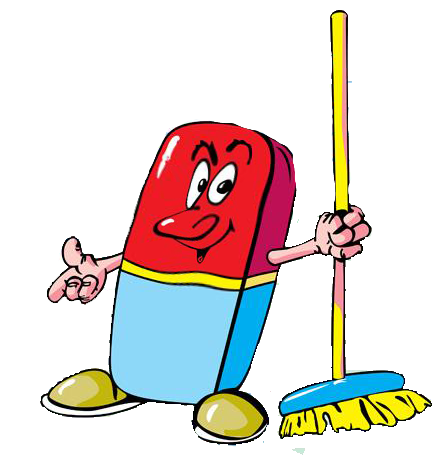 Хитрый Ластик не только цифры перепутал, он еще запутал в паутину геометрические фигуры. Надо им помочь попробуем распутать паутину. 
Смотрите внимательно. Какие геометрические фигуры вы видите?
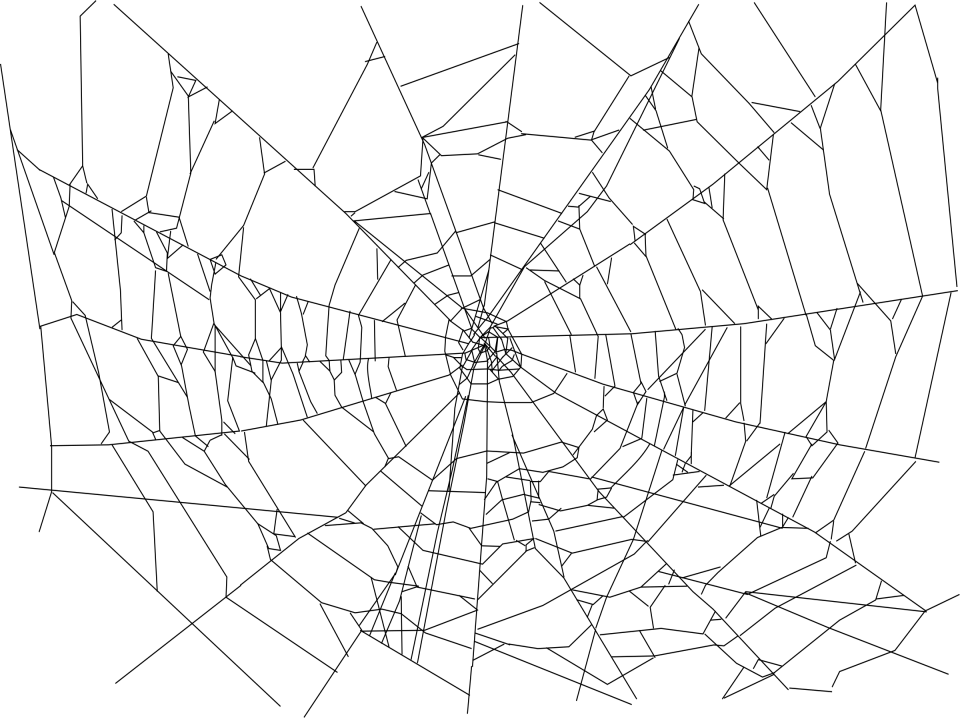 Фигуры вас благодарят за спасение.
А вот это – комната царевны. Посмотрите какая то записка.Как вы думаете, что это?Скорее всего – это подсказка. Я думаю, если мы сможем разгадать этот узор, мы сможем найти царевну.
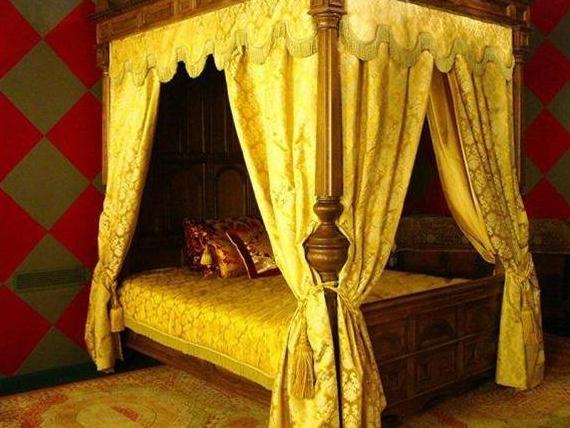 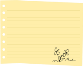 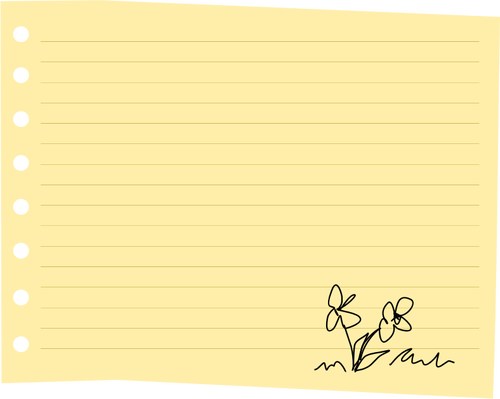 Что в правом верхнем углу? (карандаш)Что в правом нижнем углу? (цветок) Что в левом верхнем углу? (бабочка) Что в левом нижнем углу? (дети)Что посередине? (замок)
Молодцы!
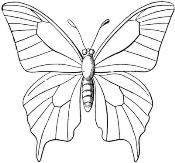 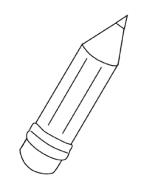 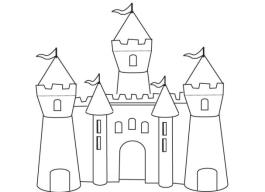 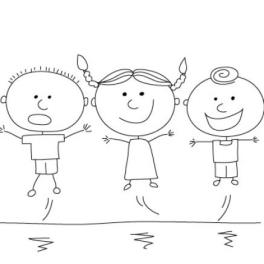 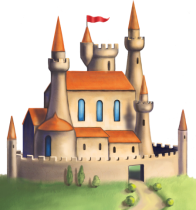 Ребята, если мы с вами пройдем по этому лабиринту, мы попадем в замок, может быть там наша царевна Цифра.
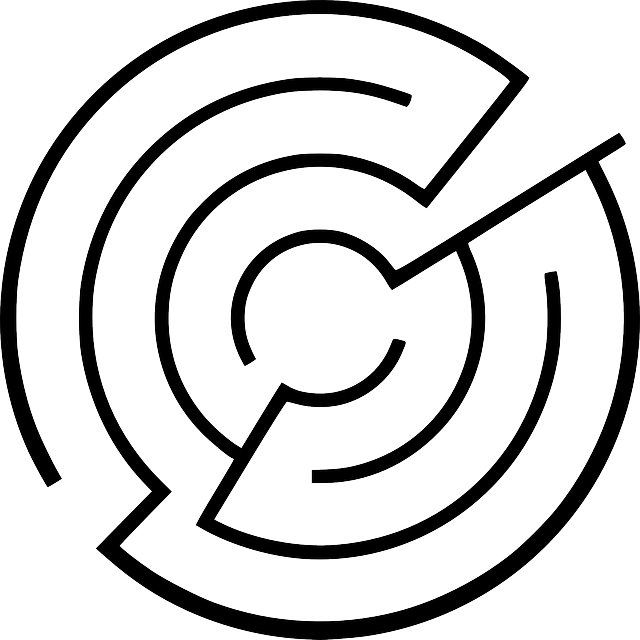 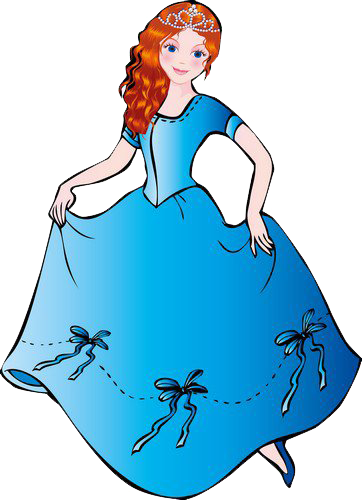 9
2
7
4
0
5
8
6
1
3
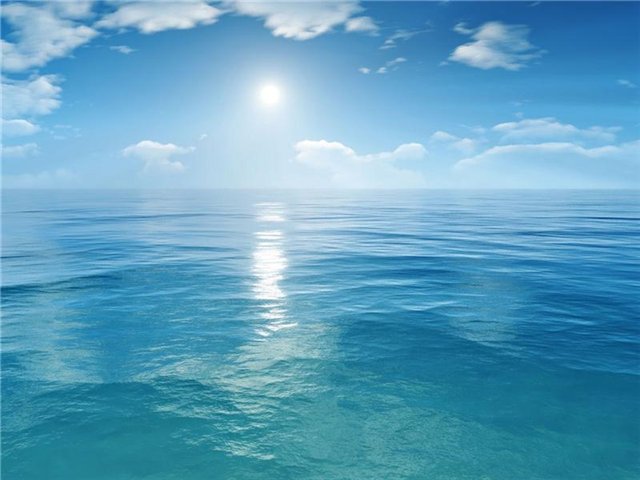 Как хорошо, что эта история так радостно закончилась, царевна Цифра свободна, и на математическом острове вновь царит порядок. А нам друзья пора возвращаться, ведь сказка закончилась.А вот и  наш волшебный плот.
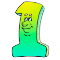 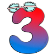 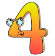 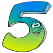 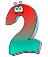 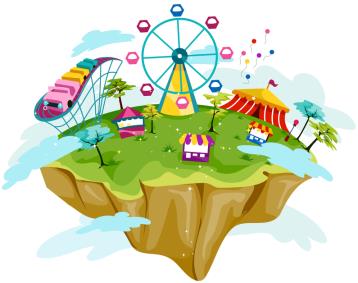 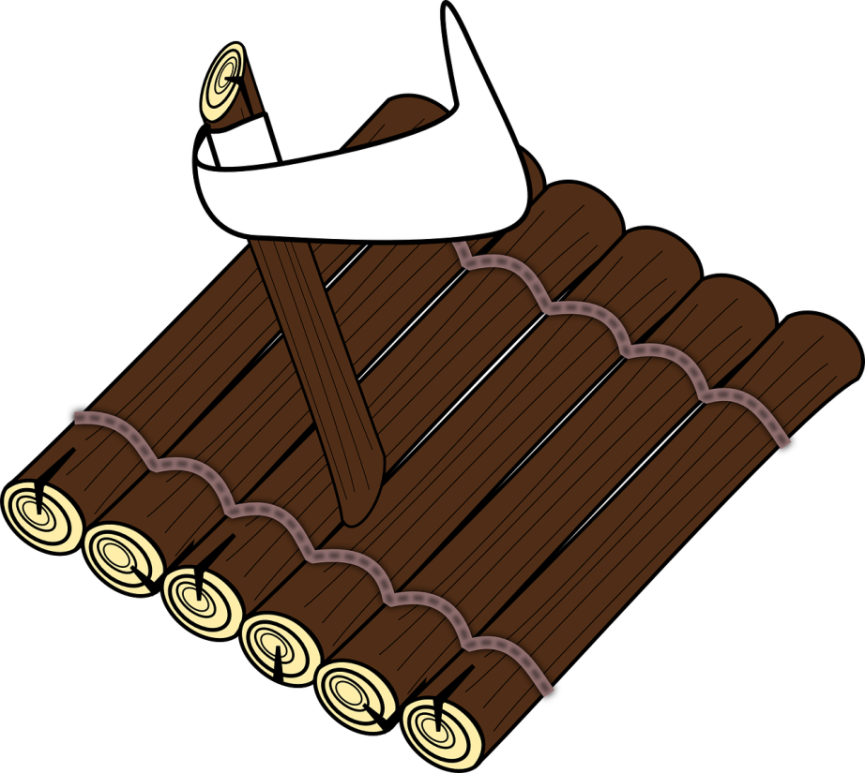 Вопросы для закрепления пройденного материала
1. Вам понравилось наше путешествие?
2. Где мы с вами побывали? 
(математический остров)
3. Что мы делали на этом острове?
4. Какие фигуры мы спасли?
 (квадрат, круг, треугольник, овал)
Вы все хорошо справились с заданием.